Hervé Doegare
Título del puesto
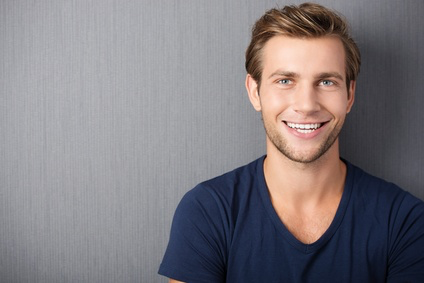 Lorem ipsum dolor sit amet, consectetur adipiscing elit. Morbi tristique sapien nec nulla rutrum imperdiet. Nullam faucibus augue id velit luctus maximus. Interdum et malesuada fames ac ante ipsum primis in faucibus. 

Etiam bibendum, ante nec luctus posuere, odio enim semper tortor, id eleifend mi ante vitae ex. Sed molestie varius erat a aliquet.
Experiencia laboral
Contacto
2013-2014
2013-2014
Habilidades
2013-2014
Estudios
Intereses
2013-2014
2013-2014